Are all clouds the same?
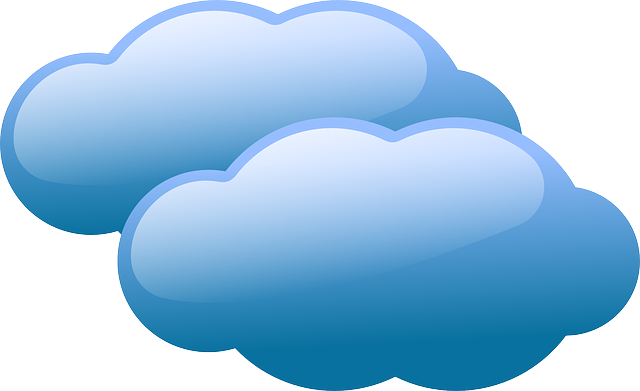 Using the pictures for inspiration create a ‘word wall’ 
in your books. Write down any words you can think 
of that are connected to clouds
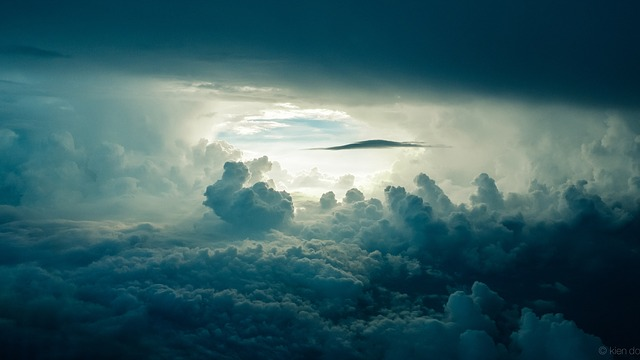 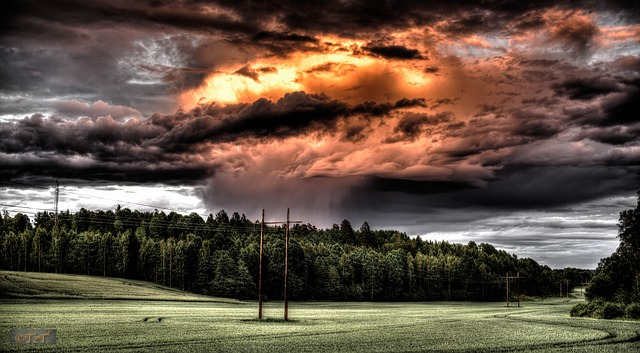 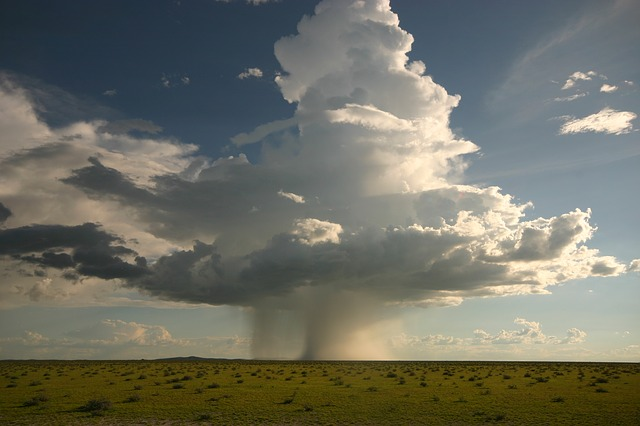 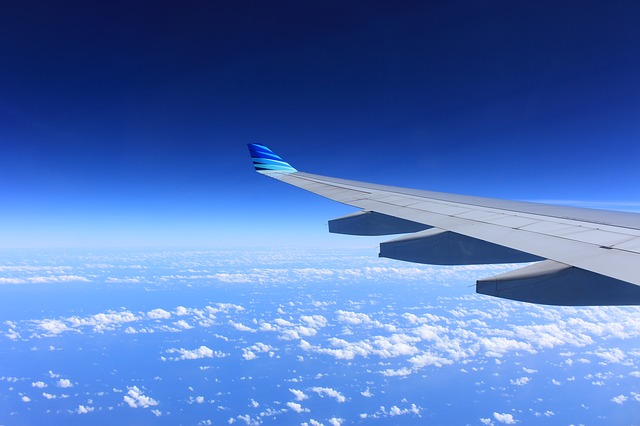 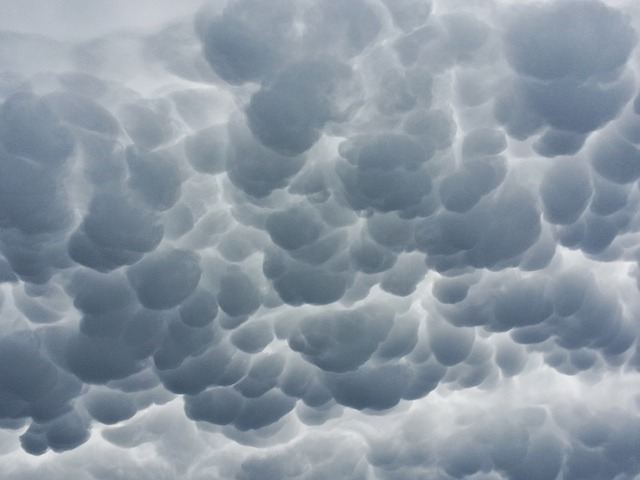 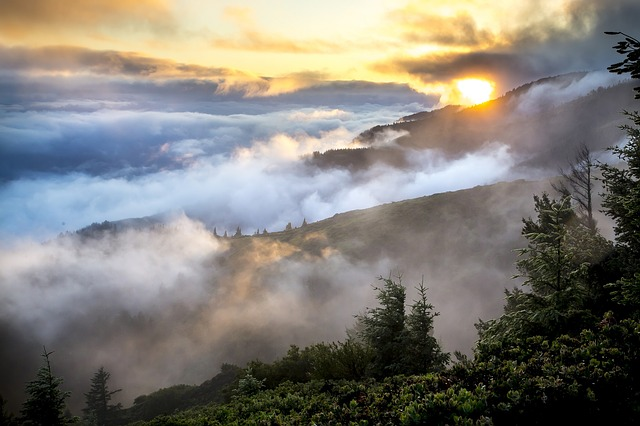 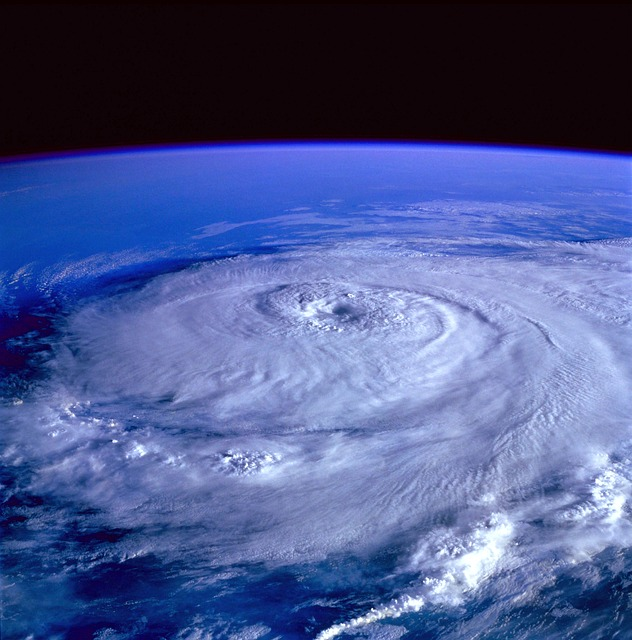 How do clouds form?
When there are clouds 
is there always rain?
Why do clouds drop their rain?
Where does all of the 
water come from?
Where does all 
of the water 
come from?
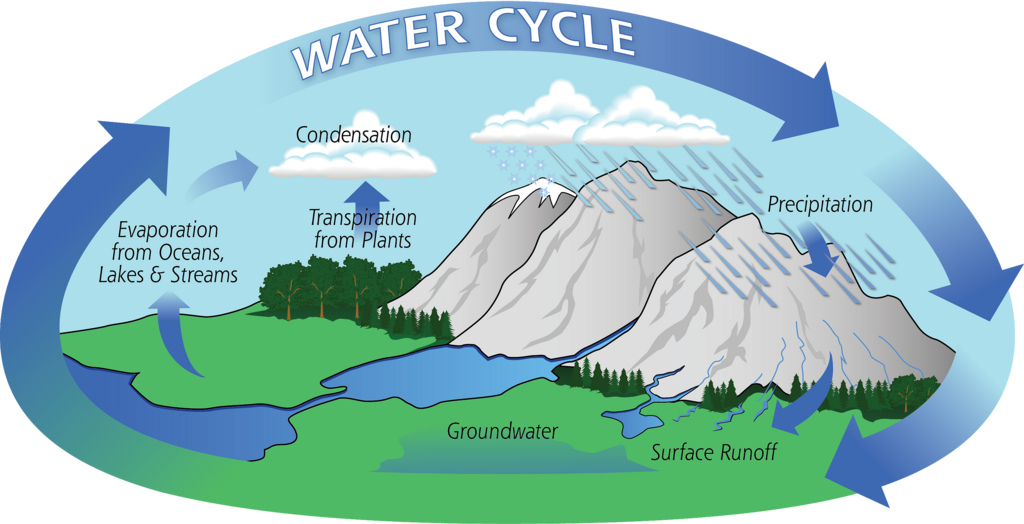 Draw your own
copy of the water
cycle with as much
detail as possible
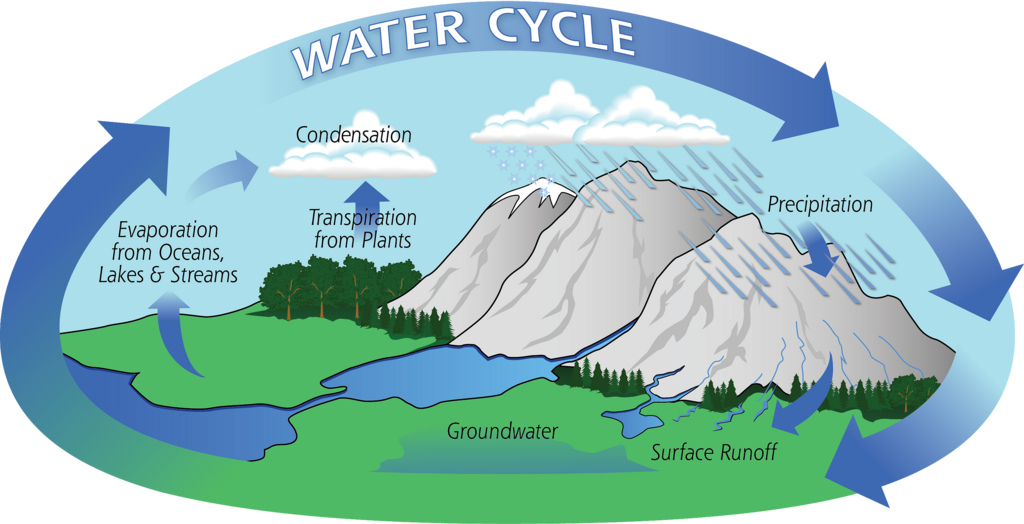 But…..

What makes 
it rain?
Produce an A4
information sheet
about the major types of cloud
My Favourite place is ……………………………..
I like this place because…………………………………………….......
……………………………………………………………………………………
My Favourite place is ……………………………..
I like this place because…………………………………………….......
……………………………………………………………………………………
My Favourite place is ……………………………..
I like this place because…………………………………………….......
……………………………………………………………………………………
My Favourite place is ……………………………..
I like this place because…………………………………………….......
……………………………………………………………………………………
My Favourite place is ……………………………..
I like this place because…………………………………………….......
……………………………………………………………………………………
My Favourite place is ……………………………..
I like this place because…………………………………………….......
……………………………………………………………………………………